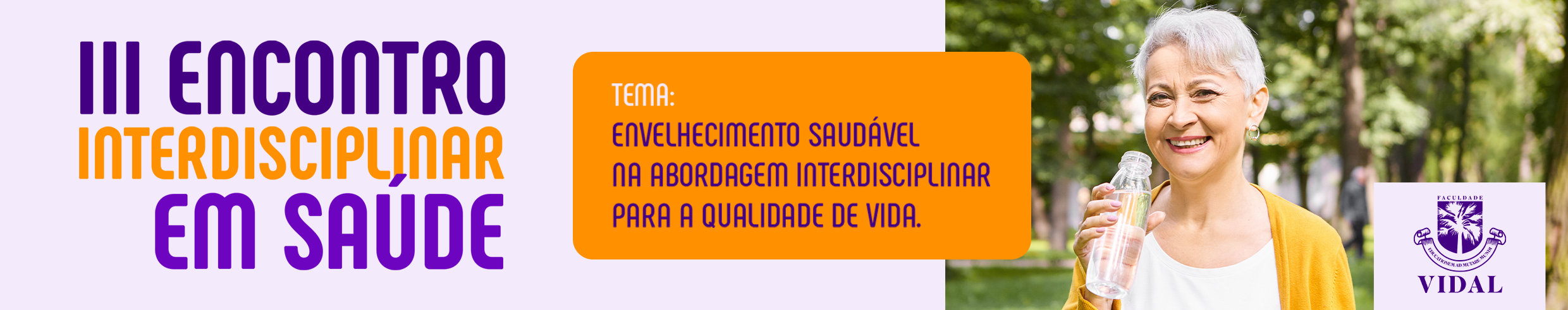 TÍTULO DO TRANALHO
Autor (Instituição)Co-Autor (Instituição)
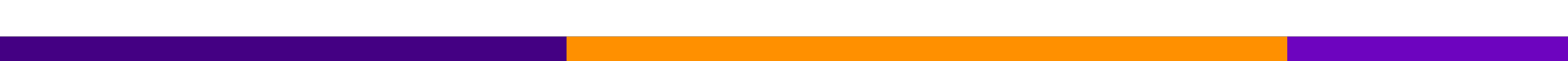 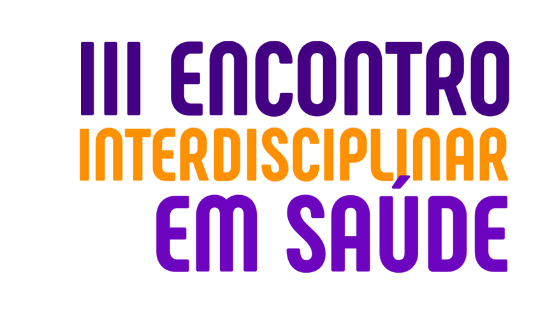 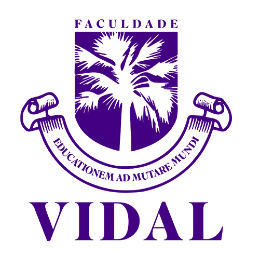 A apresentação deve ser estruturada em:

- Introdução
- Métodos
- Resultados e Discussão
- Conclusões 
- Referências
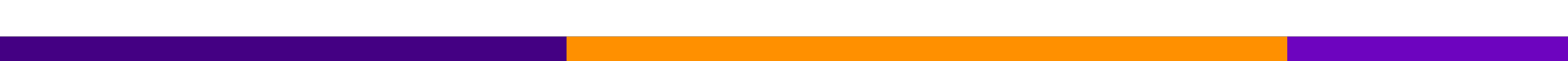 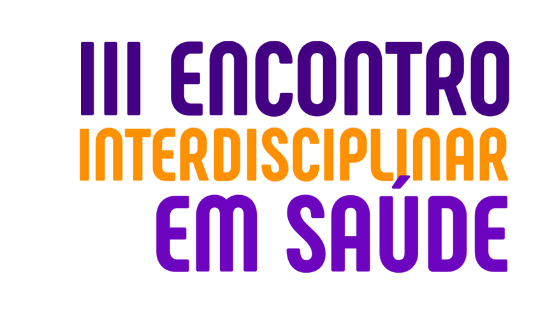 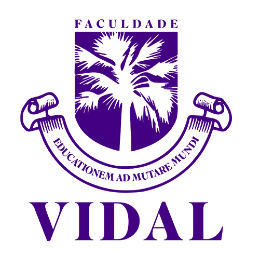 Os slides devem seguir o padrão deste modelo;

Os trabalhos selecionados, deverão ser apresentados na forma de COMUNICAÇÃO ORAL aos Avaliadores e aos presentes, durante a Sessão, em apresentação de 10 minutos e mais 5 minutos para arguição dos participantes;


Os horários e salas onde ocorrerão as apresentações serão informados a partir da divulgação dos trabalhos aceitos pela Comissão Científica.
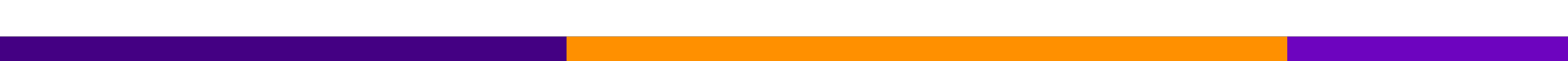 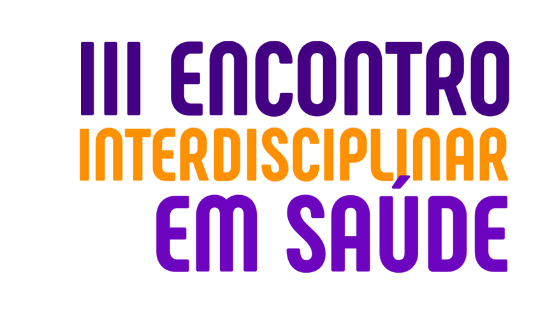 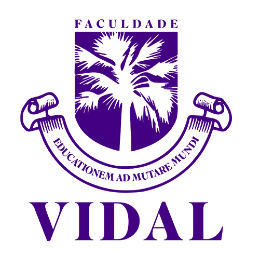 Normas de Apresentação



A apresentação do trabalho poderá ser feita pelo primeiro autor ou por um dos co-autores do trabalho. Os trabalhos aceitos serão publicados na íntegra nos ANAIS eletrônicos do evento, desde que apresentados por pelo menos um dos autores.
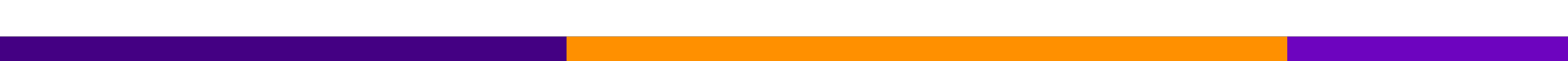